Sei nicht Sklave, sondern Herr deiner Stimmungen. 
Bist du aber so verärgert, so gedrückt, so wund, daß dein Geist selbst im Gebet nicht Erlösung und Ruhe findet, so gehe eilends hin und bereite einem Geringen, einem Bekümmerten, einem schuldigen oder unschuldig Leidenden - eine Freude! Opfere dich, deine Gabe, deine Zeit, deine Ruhe einem anderen, einem, dem mehr als dir auferlegt ist - und deine unglückliche Stimmung löst sich auf in gottselige, gottzufriedene Ergebung.
Die erste Lehre ist das unabhängige Forschen nach der Wahrheit; denn blinde Nachahmung des Vergangenen läßt den Geist verkümmern. 
Sobald aber jede Seele nach der Wahrheit forscht, ist die Gesellschaft befreit vom Dunkel des ständigen Wiederholens der Vergangenheit.
1
Religion und Wissenschaft sind die beiden Flügel, auf denen sich die menschliche Geisteskraft zur Höhe erheben und mit denen die menschliche Seele Fortschritte machen kann. Mit einem Flügel allein kann man unmöglich fliegen: Wenn jemand versuchen wollte, nur mit dem Flügel der Religion zu fliegen, so würde er rasch in den Sumpf des Aberglaubens stürzen, während er andererseits nur mit dem Flügel der Wissenschaft auch keinen Fortschritt machen, sondern in den hoffnungslosen Morast des Materialismus fallen würde.
4
Das Glück der Menschheit wird Wirklichkeit, wenn Mann und Frau zusammenwirken und ebenbürtig voranschreiten,                      denn jeder ist Ergänzung und Helfer des anderen.

Abdu'l-Bahá in Liebe und Ehe 73
3
Wenn du Mich liebst, wende dich ab von dir, und wenn du Mein Wohlgefallen suchst, achte nicht auf deines, 
damit du in Mir vergehest 
und Ich ewig lebe in dir.

Baha‘u‘llah
5
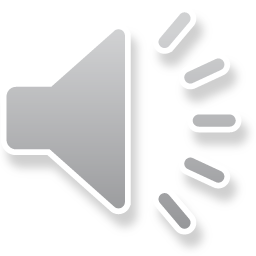